@DataUY  e  innovación pública
e
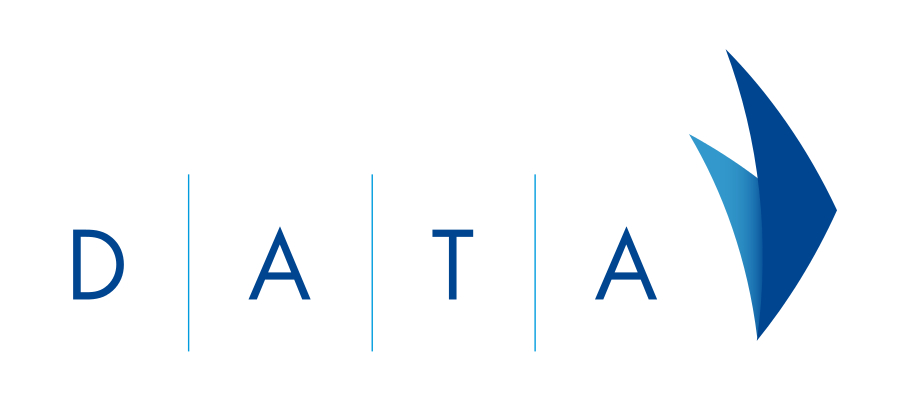 “Una sociedad más justa no puede prescindir de la participación de personas informadas. Para ésto son fundamentales la información pública, los datos abiertos, la transparencia y la tecnología cívica, desde donde pretendemos aportar.”
@Datauy e innovación pública
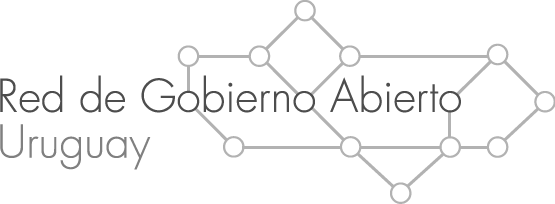 “Una sociedad más justa no puede prescindir de la participación de personas informadas. Para ésto son fundamentales la información pública, los datos abiertos, la transparencia y la tecnología cívica, desde donde pretendemos aportar.”
@Datauy e innovación pública
Participación de la RGA
Grupo de Trabajo de Gobierno Abierto
Representados por integragrantes de Gobierno, Academia y Sociedad Civil.
Diseño del plan Nacional de Gobierno Abierto.
Grupo de Trabajo de Datos Abiertos
Representados por integragrantes de Gobierno, Academia y Sociedad Civil.
Diseño del plan Nacional de Gobierno Abierto.
@Datauy e innovación pública
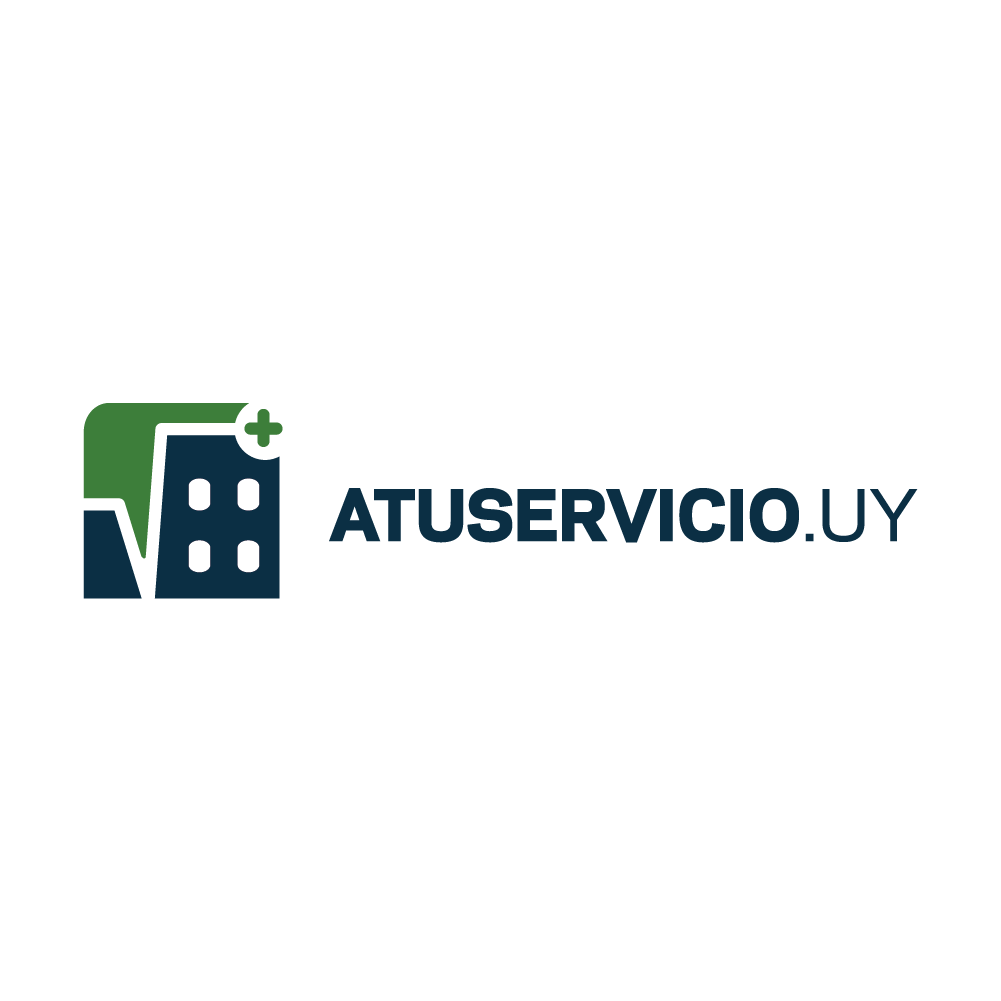 “En el futuro, se ampliará el proyecto para la inclusión de componentes que permitan acceso a más información sobre prestadores, así como un espacio de contacto directo de los usuarios con el MSP (Retroalimentación)”
@Datauy e innovación pública
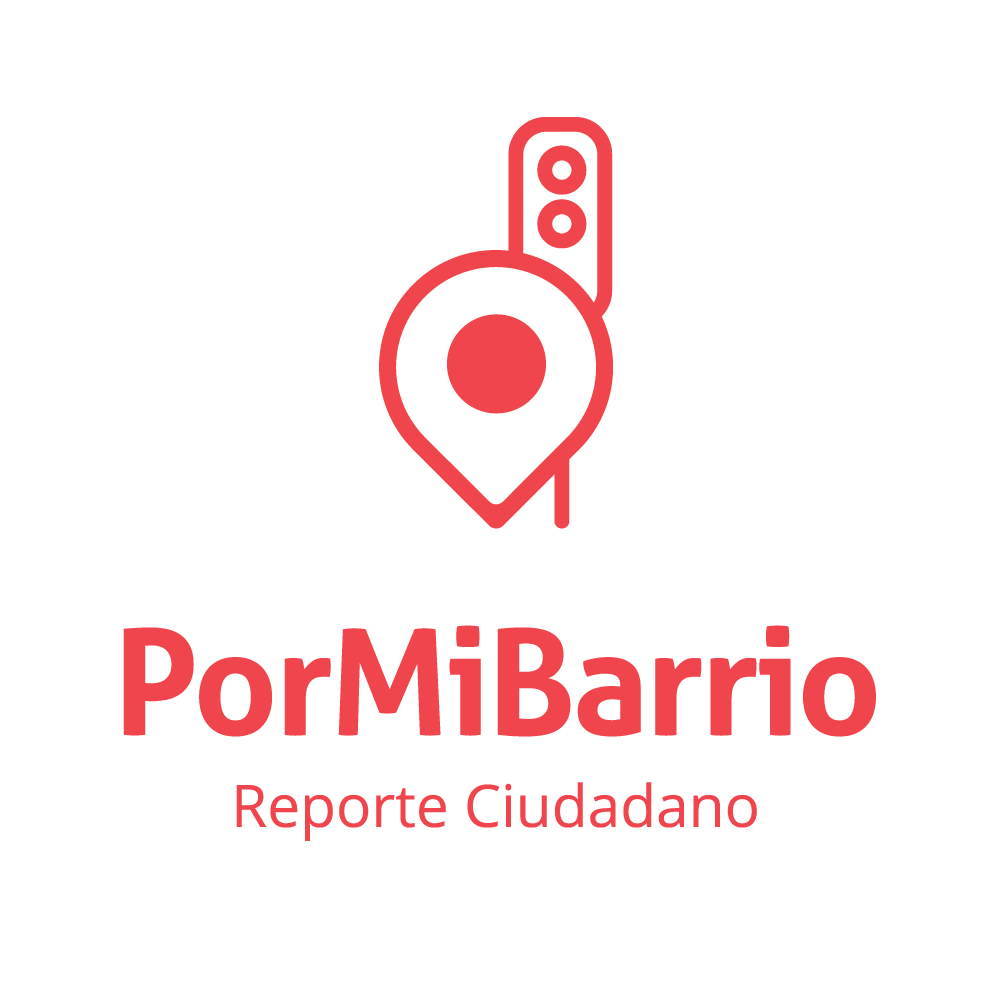 “Por Mi Barrio es una plataforma para hacer reclamos en linea … para asegurar su solución y recibir notificaciones de avance. Aporta un componente de transparencia gracias a la visibilidad de todos los reclamos y un canal de comunicación directa  al gobierno para mostrar su cumplimiento. ”
@Datauy e innovación pública
Arquitectura en Montevideo
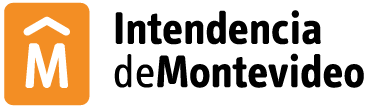 Plataformas en producción
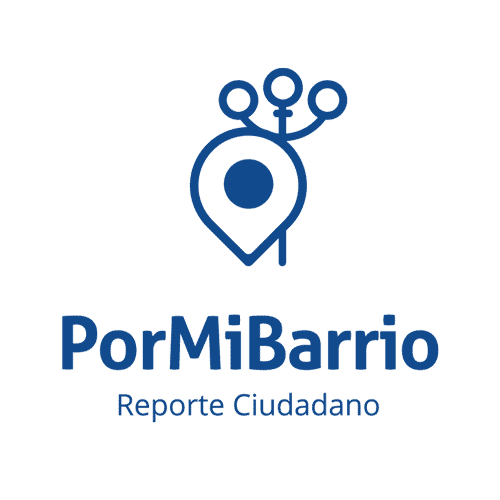 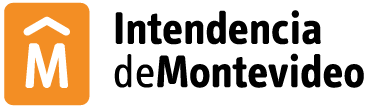 Plataformas en desarrollo
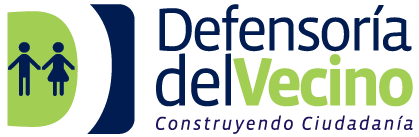 @Datauy e innovación pública
Nuevas funcionalidades
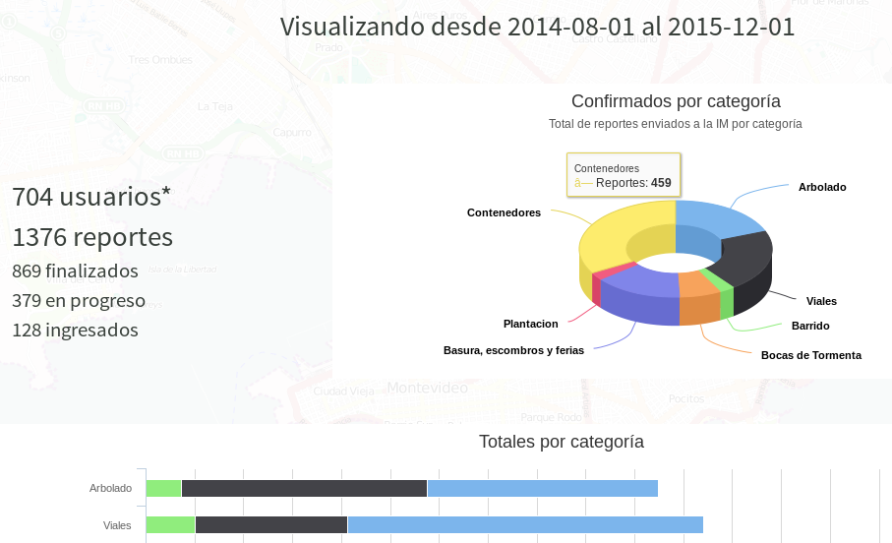 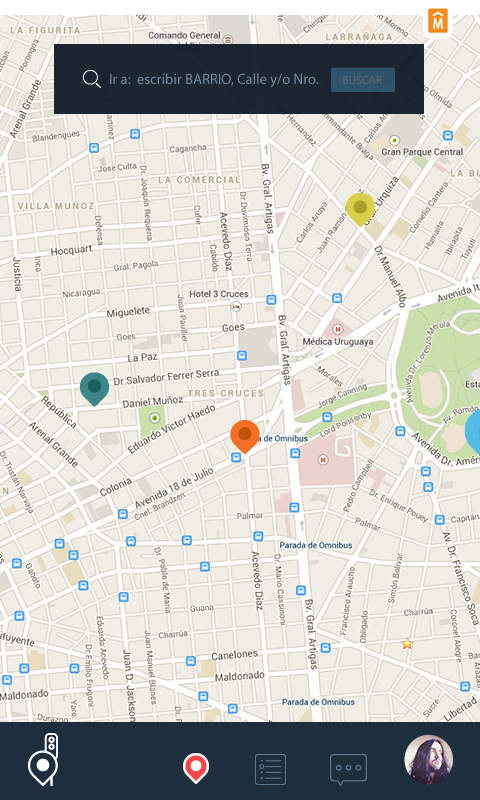 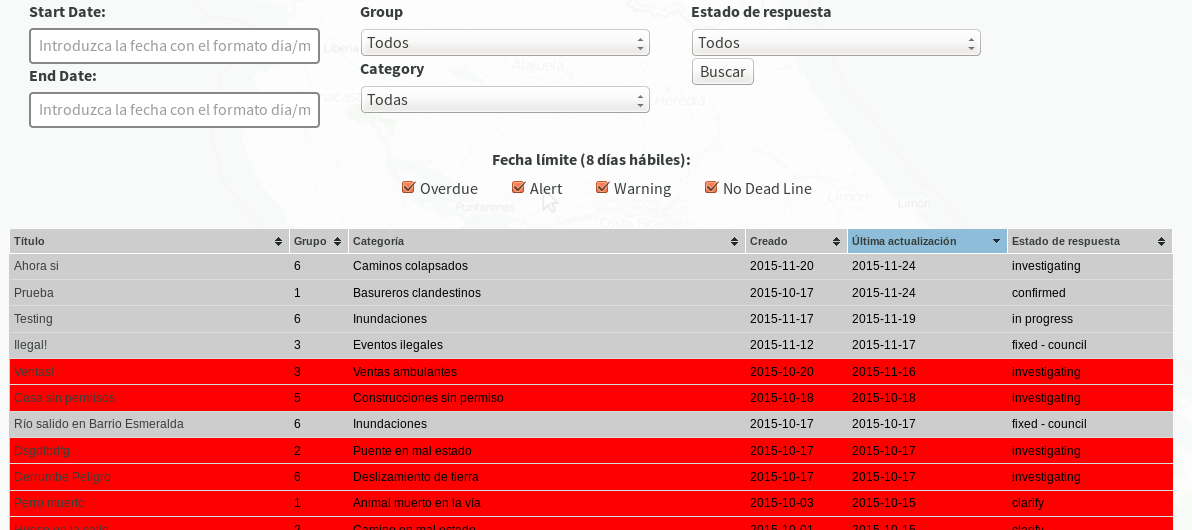 @Datauy e innovación pública
PMB en Plan de Acción de GA
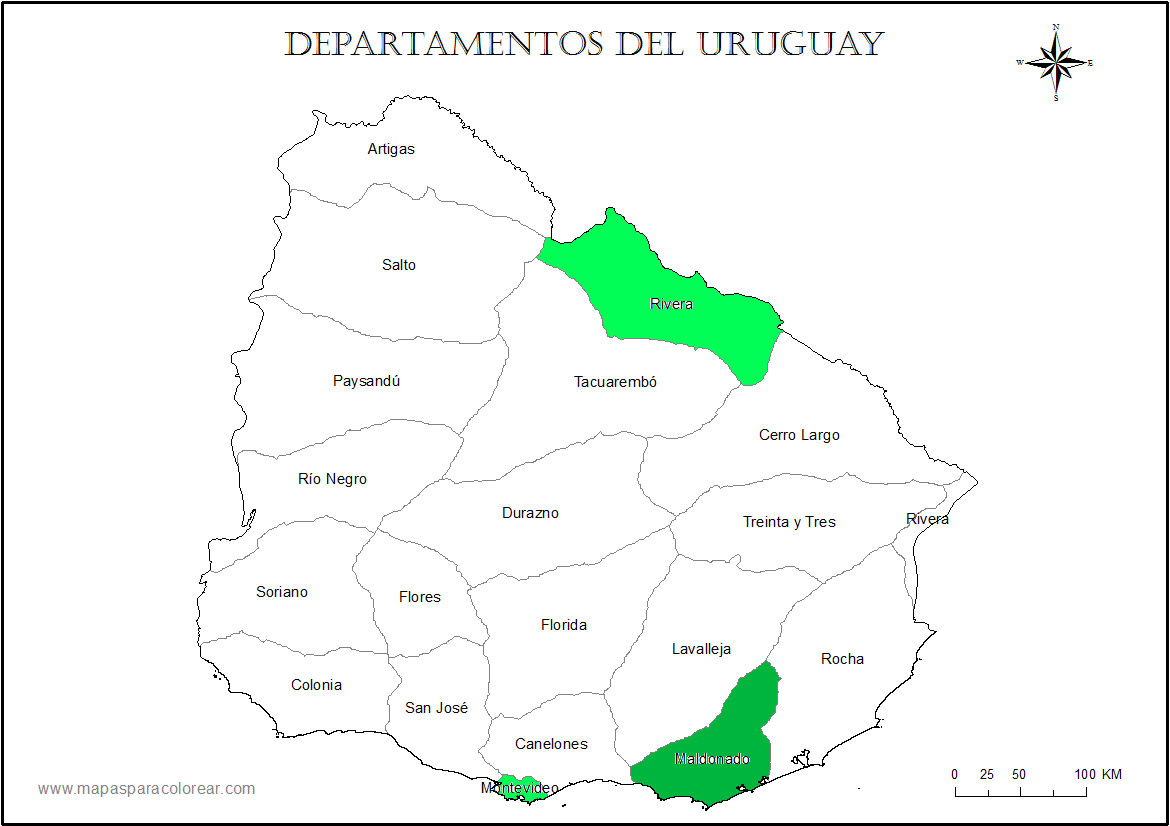 @Datauy e innovación pública
Ejes transversales
@Datauy e innovación pública
Transparencia
Estructura
Personal
Maquinaria
Procesos
Licitaciones
Actividades
Servicios
Datos que maneja el gobierno local
@Datauy e innovación pública
Apropiación del conocimiento
Gobierno
Fortalecer el ecosistema
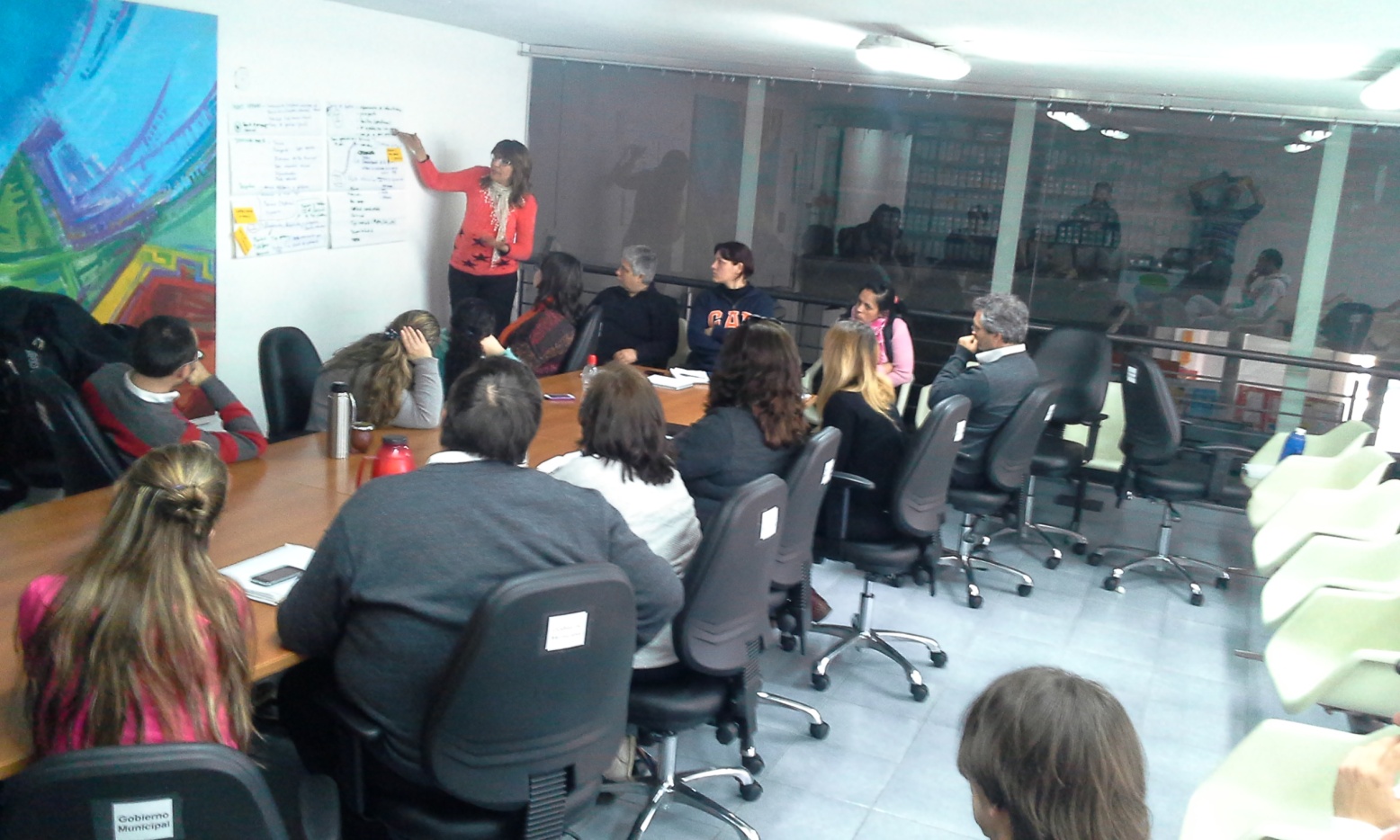 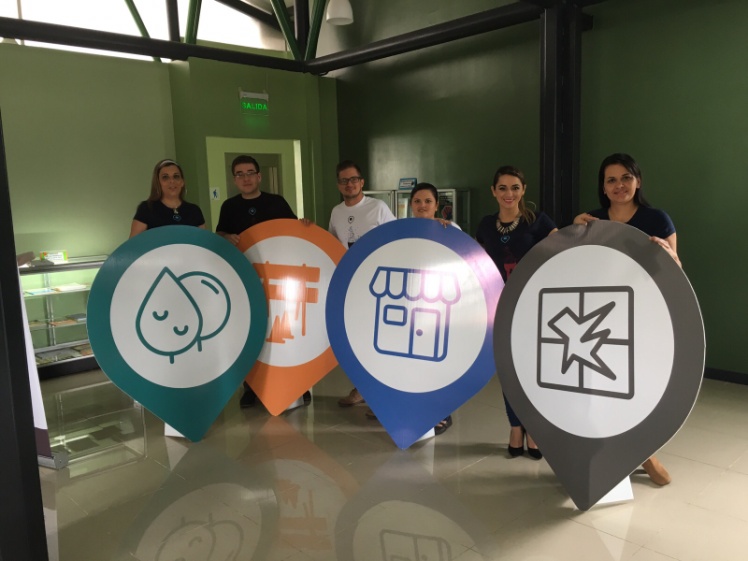 @Datauy e innovación pública
Apropiación del conocimiento
Ciudadano
Mejorar su calidad de vida
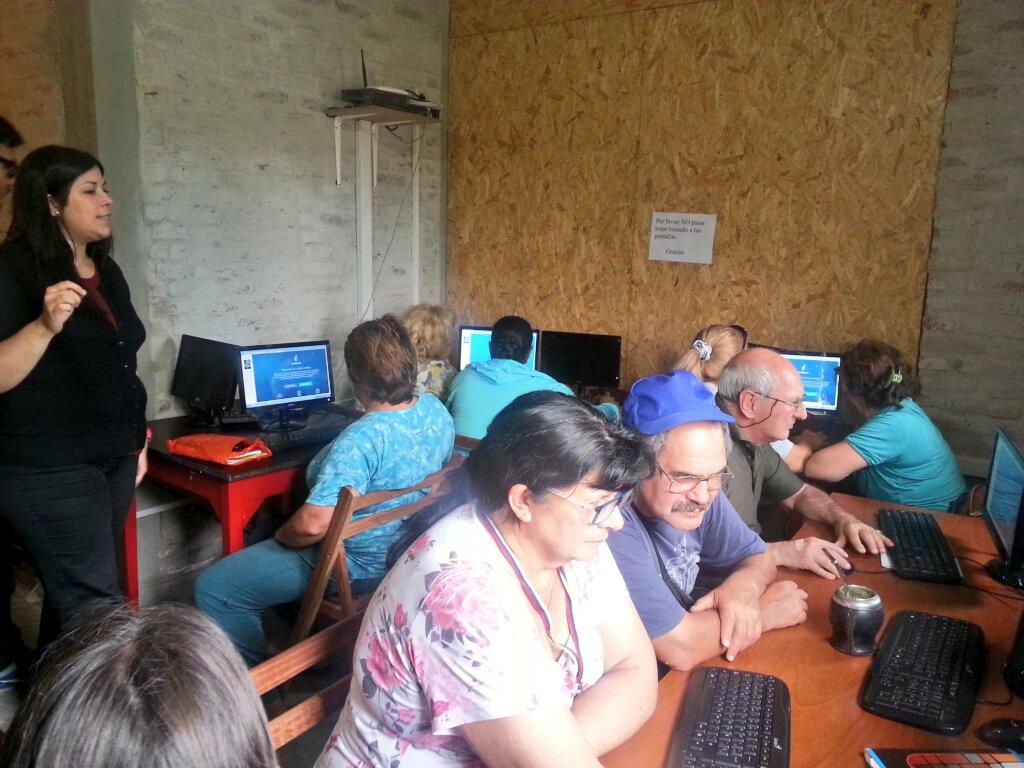 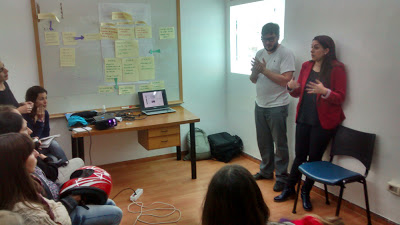 @Datauy e innovación pública
Valor
Toma de desiciones informadas 
Uso de datos para la gestión
Compromiso
Cercanía a la ciudadanía
Herramientas de participación
Fortalecimiento del ecosistema
Insumos
Colectar datos de diagnóstico
Posibilidad de nuevos insumos
Conocer mejor las diferentes realidades
Mayor eficiencia
Construcción e implementación de programas públicos.
@Datauy e innovación pública
Iniciativas Globales - Locales
Es necesario que los gobiernos locales redefinan su rol frente a la sociedad, implementando líneas de acción orientadas a la transparencia y la apropiación del conocimiento de todos los sectores de la población.
@Datauy e innovación pública